Правила поведения с электроприборами.
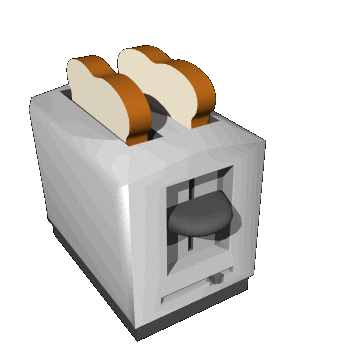 Выполнила воспитатель
МБДОУ  ОРВ д/с «Росток»
 Малета Ю.А.
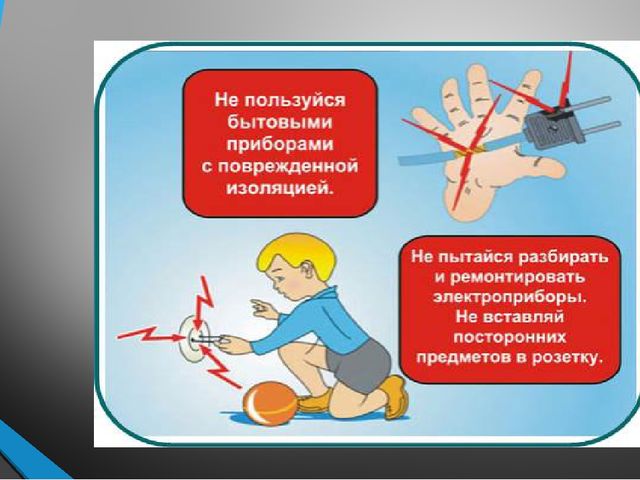 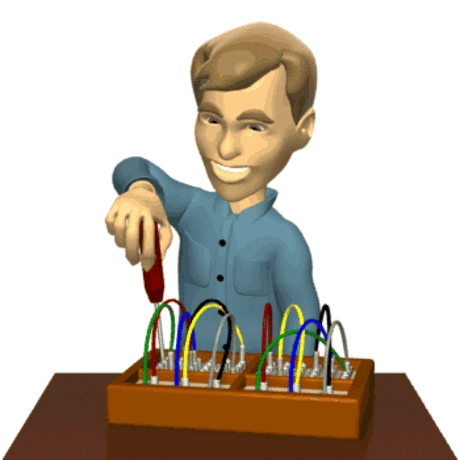 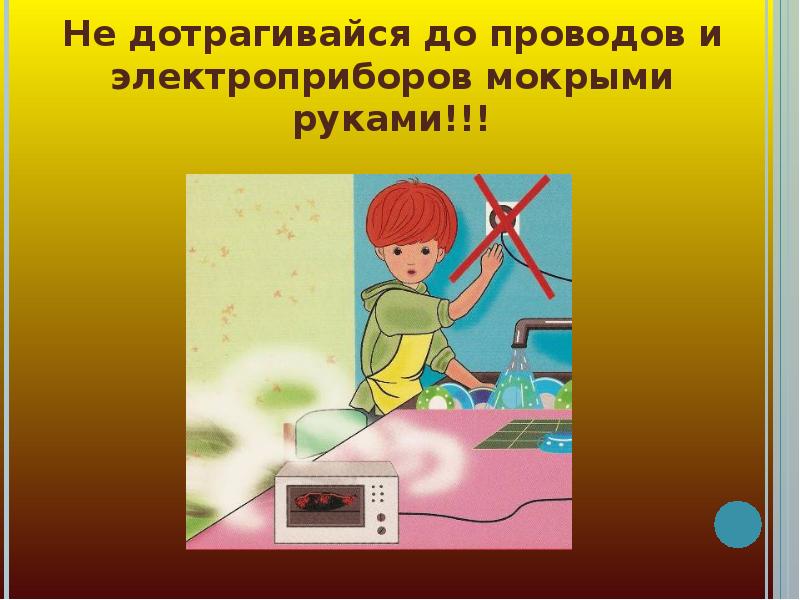 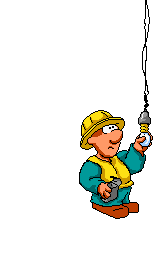 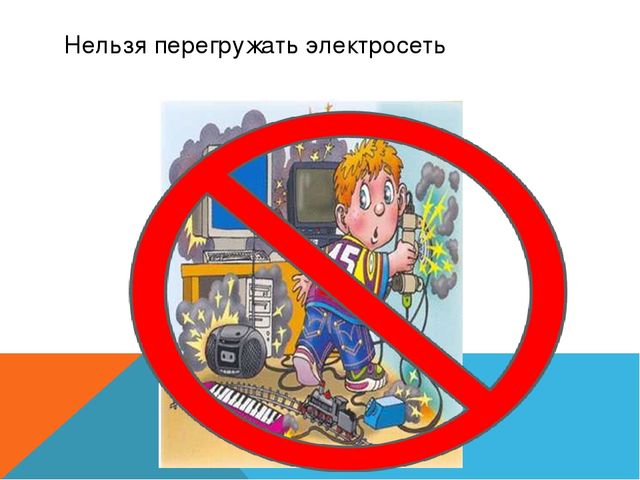 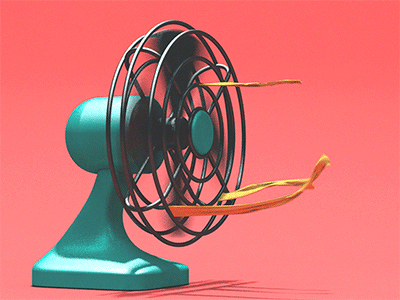 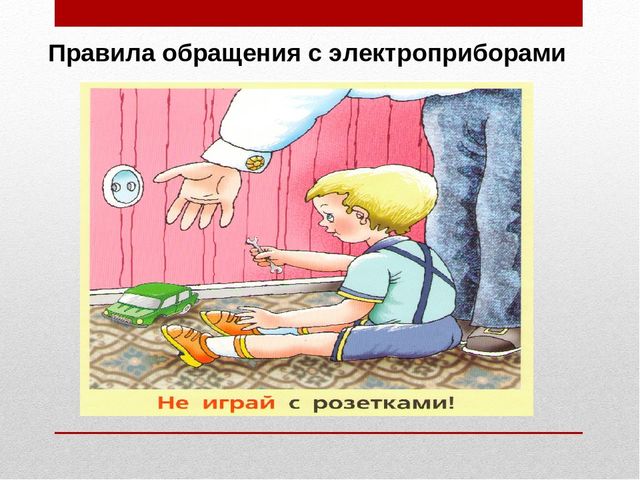 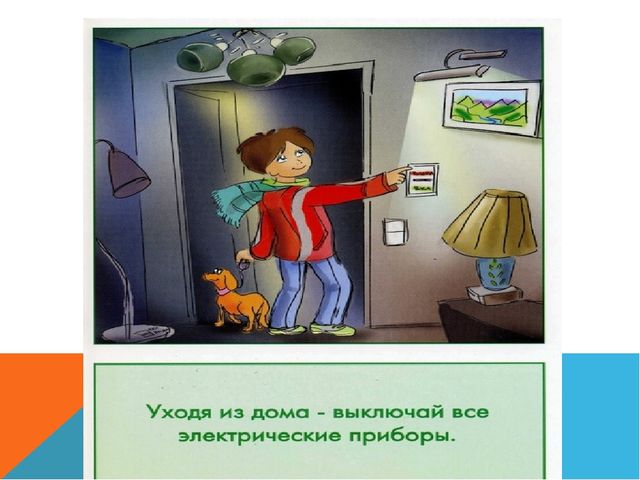 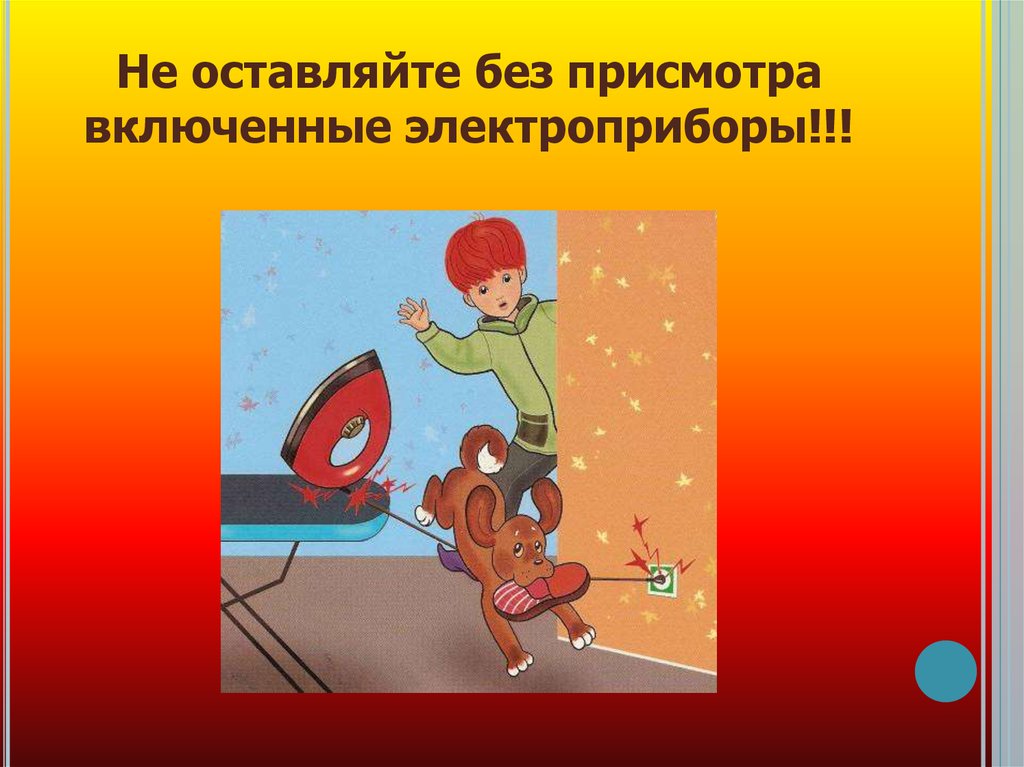 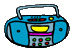 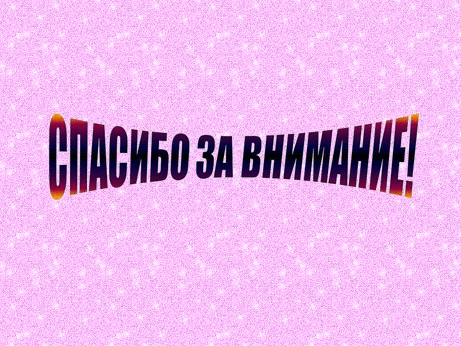